Die Müller Familie
Thomas Müller:
36 Jahre alt,
Beruf: Fußballer
 Bayern München
Deutchland.
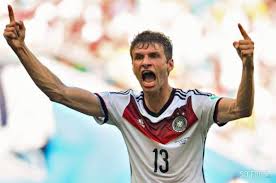 Die Müller Familie
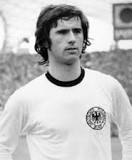 Gerhard Müller:
Müllers Vater,
71 Jahre alt,
Beruf: Fußballer und Trainer.
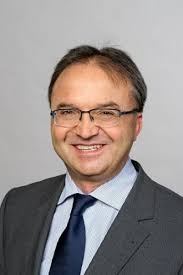 Die Müller Familie
Klaudia Müller:
Müllers Mutter,
67 Jahre alt,
Beruf: Fußballspieler.
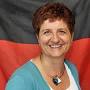 Die Müller Familie
Simon Müller:
Müllers Bruder,
40 Jahre alt,
Beruf: Actor.
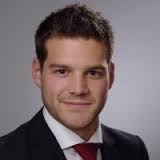 Die Müller Familie
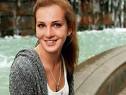 Lisa Müller:
Müllers Ehefrau,
25 Jahre alt,
Beruf: Autor.
Die Müller Familie
Gerhard Müller
Klaudia Müller
Lisa Müller
Simon Müller
Thomas Müller